Domanda
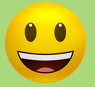 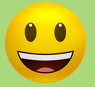 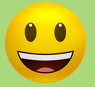 informale
formale
Come stai ?
Come sta?
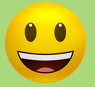 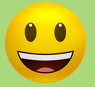 Come va?/ Tutto bene?
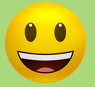 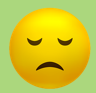 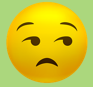 Abbastanza bene.
risposta
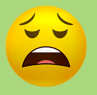 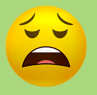 Domanda
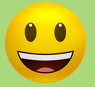 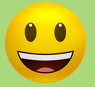 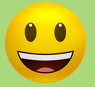 informale
formale
Come stai ?
Come sta?
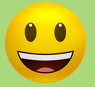 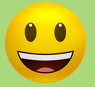 Come va?/ Tutto bene?
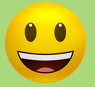 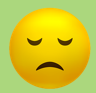 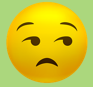 Cocì così.
risposta
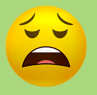 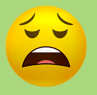 Domanda
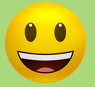 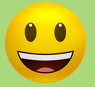 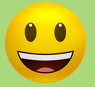 informale
formale
Come stai ?
Come sta?
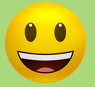 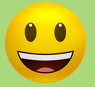 Come va?/ Tutto bene?
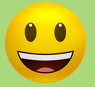 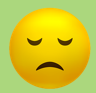 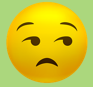 Benissimo.
risposta
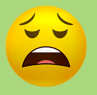 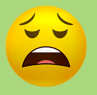 Domanda
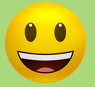 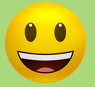 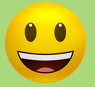 informale
formale
Come stai ?
Come sta?
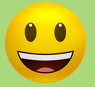 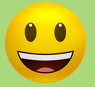 Come va?/ Tutto bene?
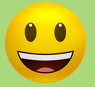 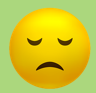 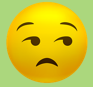 malissimo.
risposta
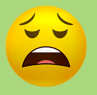 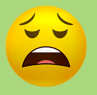